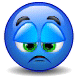 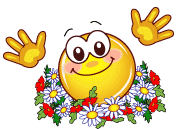 Наш девиз
«Учитесь … открывать!»
Расположите числа в порядке возрастания
7                  3                     1                         5                      9
Н                 А                    Т                       Й                     Ы
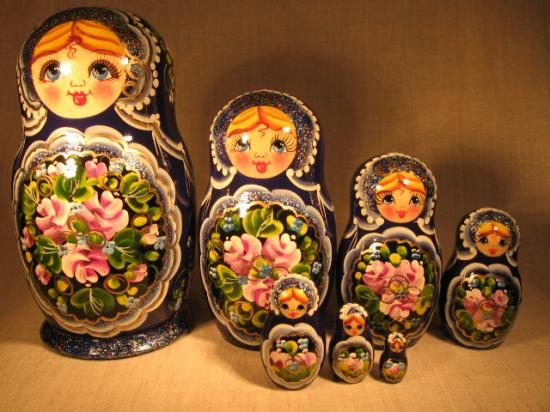 Наш девиз
«Учитесь тайны открывать!»
Ой, как там
было?
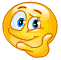 Разбейте слова на 2 группы
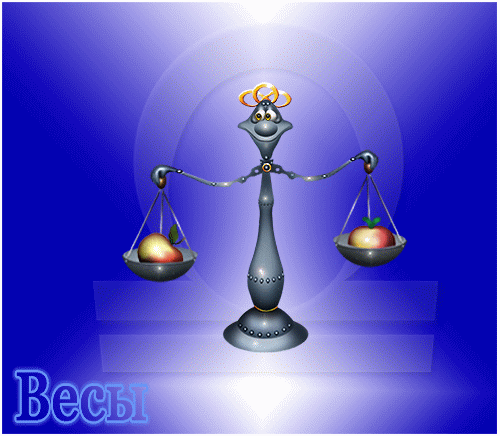 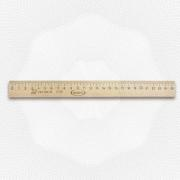 Весы
Длина
Сантиметр
Линейка
Масса
Килограмм
Объём
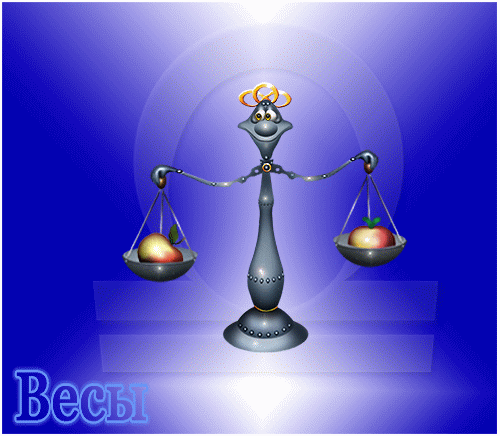 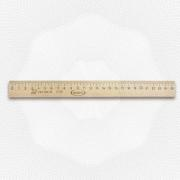 ОБЪЕМ
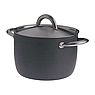 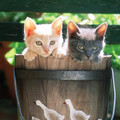 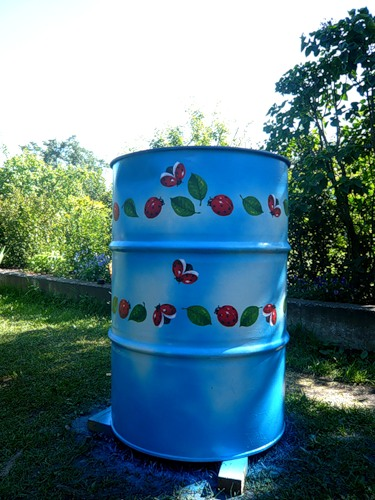 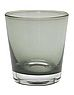 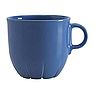 Практическая работа
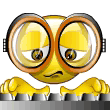 Величина
Единица измерения
Длина

Масса

Объем
Сантиметр

Килограмм

Литр
ОБЪЁМ-это величина,можно измерить и результат измерения записать с помощью числа.Одна из единиц измерения объёма - литр(1л)
Физкультминутка
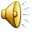 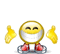 Поднимайте плечики,
Прыгают кузнечики.
Прыг –скок ,прыг - скок
Стоп ! Сели!
Травушку покушали,
Тишину послушали.
Выше, выше, высоко!
Прыгай на ногах легко!
Решите
2л+5л=                                  3л+1л=

9л-3л=                                   8л-7л= 

7л-4л=                                   10л-5л=

3см+1см=                             6л-3кг=
Проверьте
2л+5л= 7л                                 3л+1л=4л

9л-3л= 6л                                  8л-7л= 1л

7л-4л= 3л                                  10л-5л=5л   

3см+1см=4см
хорошо понял тему и поработал
                         на уроке

                 
                     еще много нужно работать над
                     данной темой
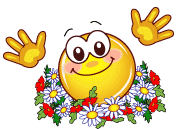 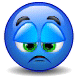 СПАСИБО